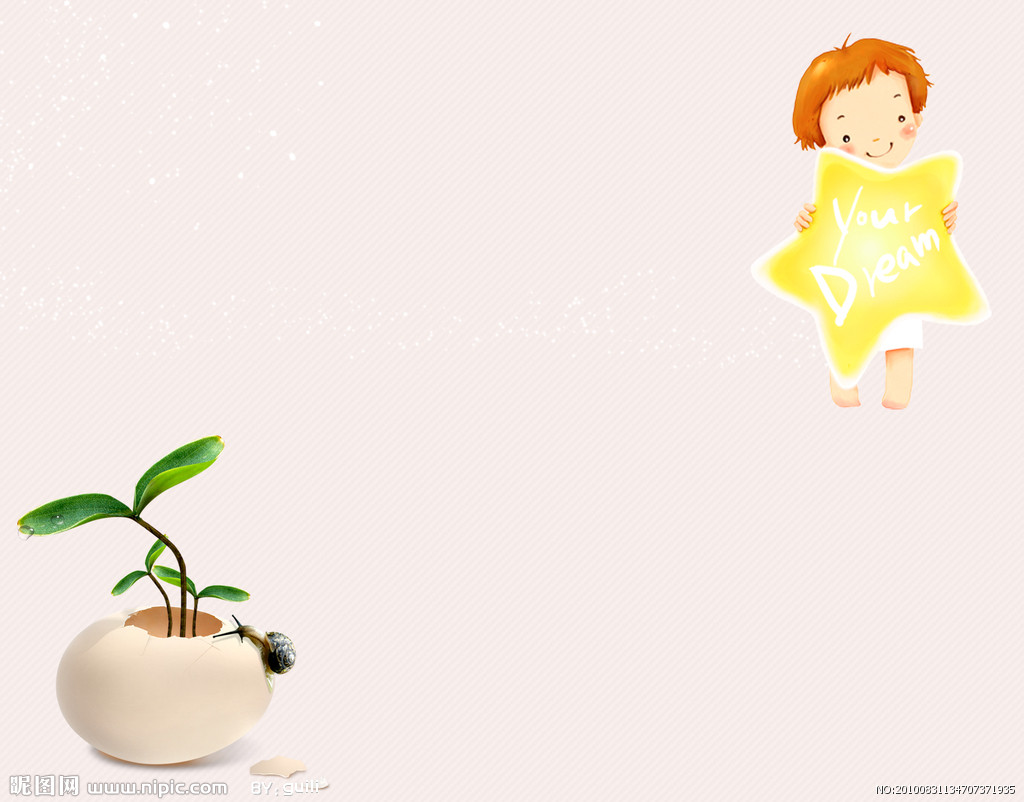 设计调查问卷
关于常州美食的调查问卷
        （学生问卷）       
        同学，您好！
        我们是常州市勤业小学的学生，在展开一项关于常州美食的调查研究。
请您在百忙中抽出一点时间，填写这张问卷。谢谢！
1、你的性别？   （单选）　　　 
A、男　　　　  B、女
2、你是几年级学生？  （单选）　　　
A、一年级　　　B、二年级    C、三年级    D、四年级    E、五年级    F、六年级
3、你是常州人吗?（单选）
A.是           B.不是
4、你对常州美食有了解吗?（单选）
A.很清楚       B.了解一点点    C.完全不了解
5、你或你的爸爸、妈妈会做一些常州美食吗?（单选）
A.会           B.不会
6、你一般在什么地方吃常州美食?（可多选）
A.老字号大饭店       B.小吃店       C.家里
7、你知道下列哪些是常州知名老字号？（多选）
A、德泰恒大酒店    B、南方火锅店     C 府前楼饭店      D、长兴楼大酒店         
E、迎桂馒头店   F、常州糕团店     G、美味斋糕团店   H、银丝面馆
I、民族鱼坊        J、义隆素菜馆      K、马复兴面馆     L、三鲜馄饨店
8、你知道下列哪些是常州名点名菜？（多选）
A、网油卷        B、天目湖鱼头      C 府前楼饭店      D、糟扣肉E、加蟹小笼包     F、担担面      
  G、四喜汤团       H、银丝面I、兰陵烤鳝       J、马蹄酥          K、蟹壳黄         L、杨四龙虾
9、你对我们常州的美食有怎样的评价？
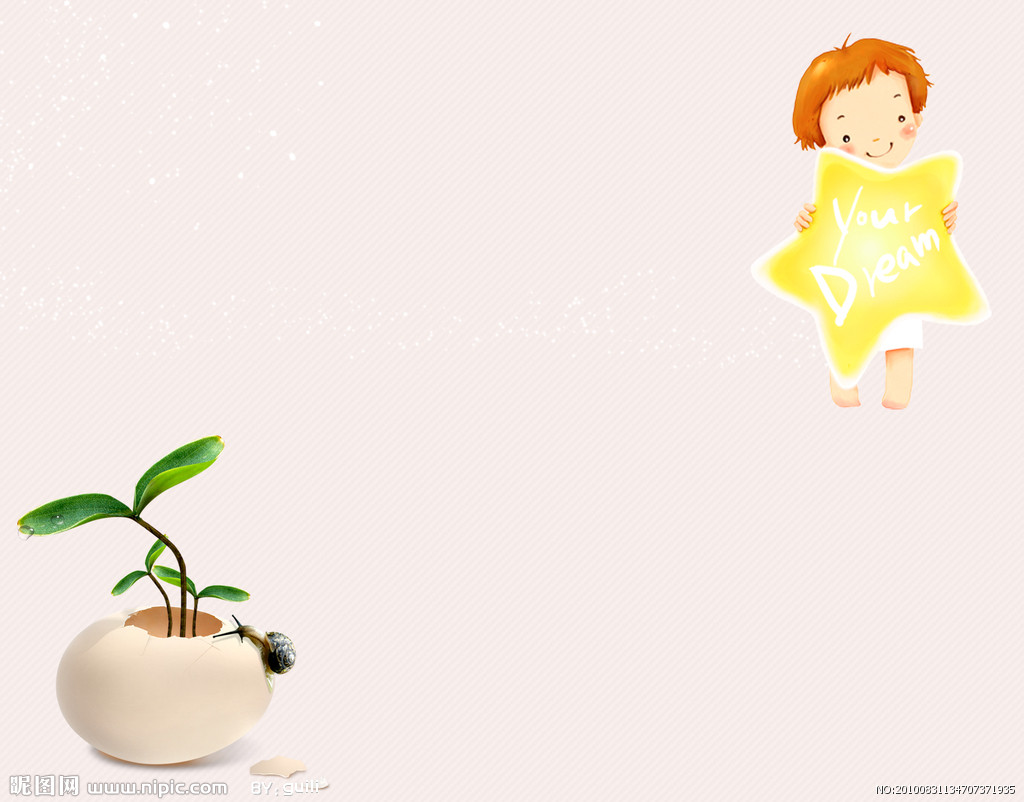 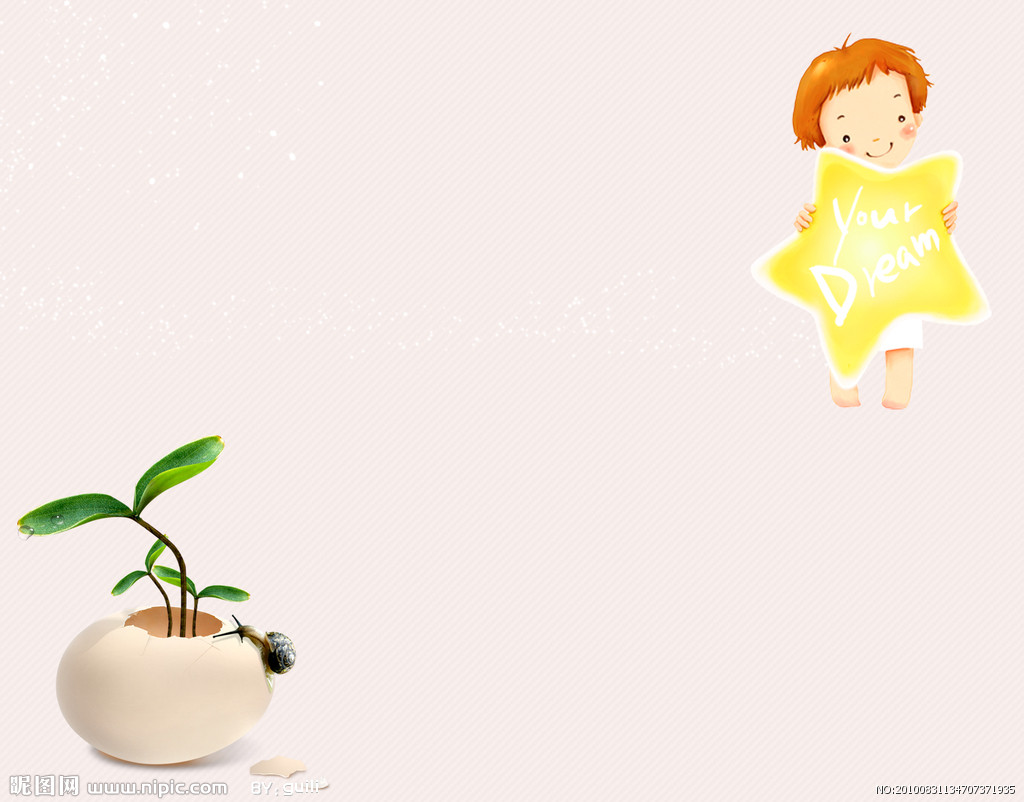 友情提醒：
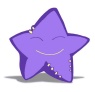 1、大家在设计问题时，可以结合前期研究，从不同的角度：营养、人们的喜好、购买绿豆芽，是否自己培育过绿豆芽等方面思考问题。
2、小组人人参与问题设计，组长组织小组成员讨论问题，每人提一个问题写在便签纸上，然后进行归类排序，贴在表格中，做到轻轻讨论，合作融洽。
3、准备汇报:汇报时可以推荐一位或几位同学上台汇报。
4、时间：8分钟
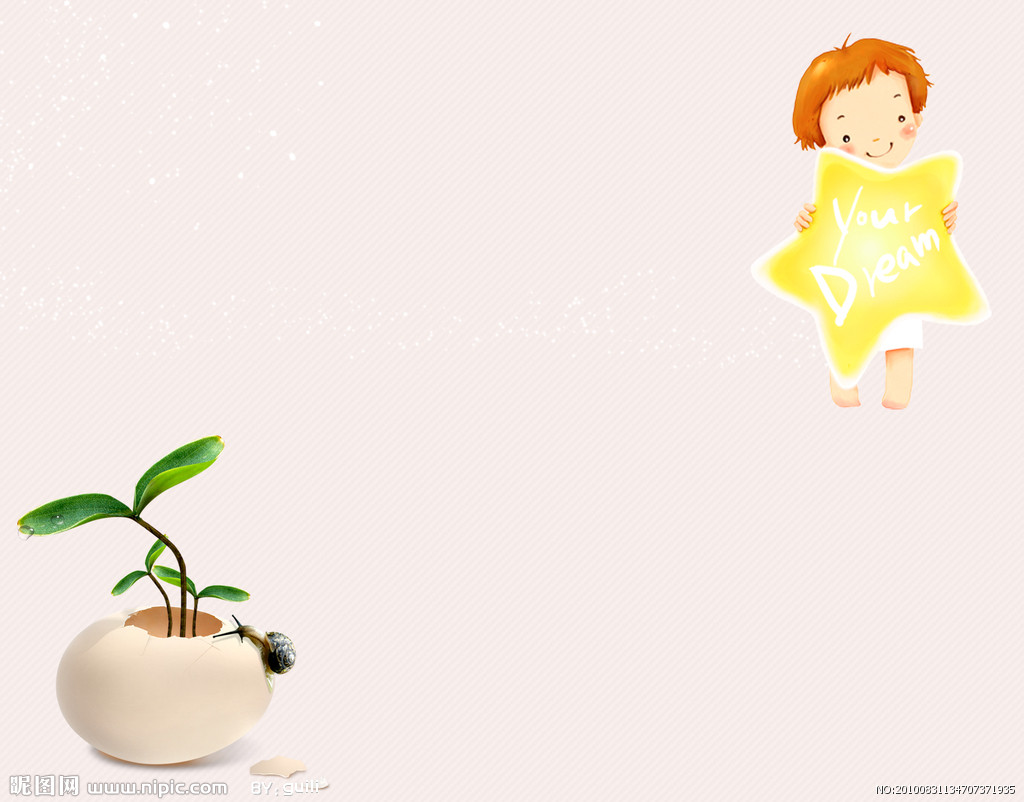 我是小小问卷设计师！
展示要求：
1、汇报员声音响亮、落落大方、自信大方。
2、其他同学认真倾听，积极思考，对展示的小组的问题进行评价，欢迎提出修改意见。